Πως αναπτύσσεται η Τεχνολογία
Για να αναπτυχθεί η  τεχνολογία θα πρέπει να αναπτυχθούν πρώτα νέες γνώσεις . Αυτό συμβαίνει συχνά μέσω έρευνας  που γίνεται  από τους  επιστήμονες .  Κατόπιν η εφαρμογή της νέας γνώσης  (μέσω της τεχνολογίας) για τη δημιουργία νέων  προϊόντων που θα  ικανοποιούν τις ανάγκες της αγοράς .
Νέες Τεχνολογίες
Επιστήμη είναι σύστημα απόκτησης γνώσης  που βασίζεται στην επιστημονική έρευνα , καθώς και στην οργάνωση αυτής της γνώσης. Κάθε επιστημονική γνώση δεν καθίσταται ποτέ άχρηστη αλλά αποτελεί το υπόβαθρο για περαιτέρω γνώση και εξειδίκευση.
Για παράδειγμα αναπτύχθηκε νέα γνώση σχετικά με τους μικροεπεξεργαστές από μηχανικούς και επιστήμονες που οδήγησε στα σύγχρονα συστήματα υπολογιστών.
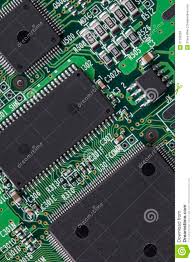 Ανακάλυψη
Η ανακάλυψη είναι η εύρεση και για πρώτη φορά χρήση ή διατύπωση κάποιου προϋπάρχοντος πράγματος .

	 	Δεν υπάρχει λόγος κάποιος να ανακαλύψει το ίδιο πράγμα ξανά (εκτός ίσως από το να αναπαράγει για επιβεβαίωση της αρχικής ανακάλυψης ).
Παραδείγματα
Ο ηλεκτρισμός
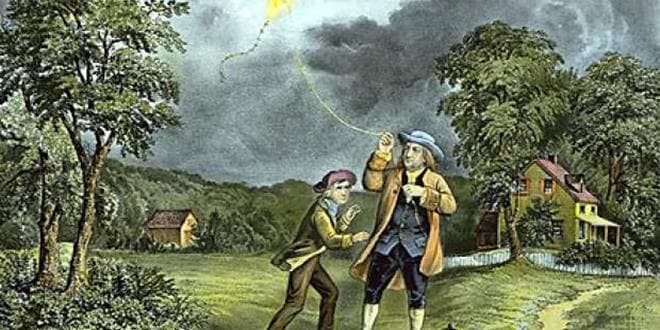 Πετρέλαιο
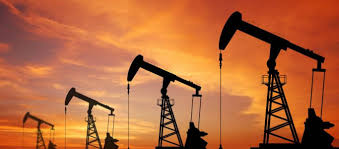 Βρέθηκε πλανήτης που μοιάζει με τη Γη. Η επιστημονική ομάδα της NASA ανακοίνωσε ότι ανακάλυψε έναν πλανήτη που φαίνεται να έχει πολλά κοινά χαρακτηριστικά με τη Γή.
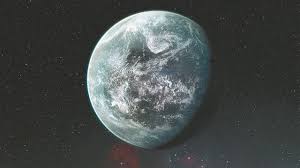 Ο Μηχανισμός Αντικυθήρων είναι ο αρχαιότερος γνωστός πολύπλοκος μηχανισμός. Ονομάζεται και πρώτος γνωστός αναλογικός υπολογιστής. Η ποιότητα κατασκευής του υποδηλώνει ότι είχε ανακαλυφθεί κατά τη διάρκεια της Ελληνιστικής Περιόδου.
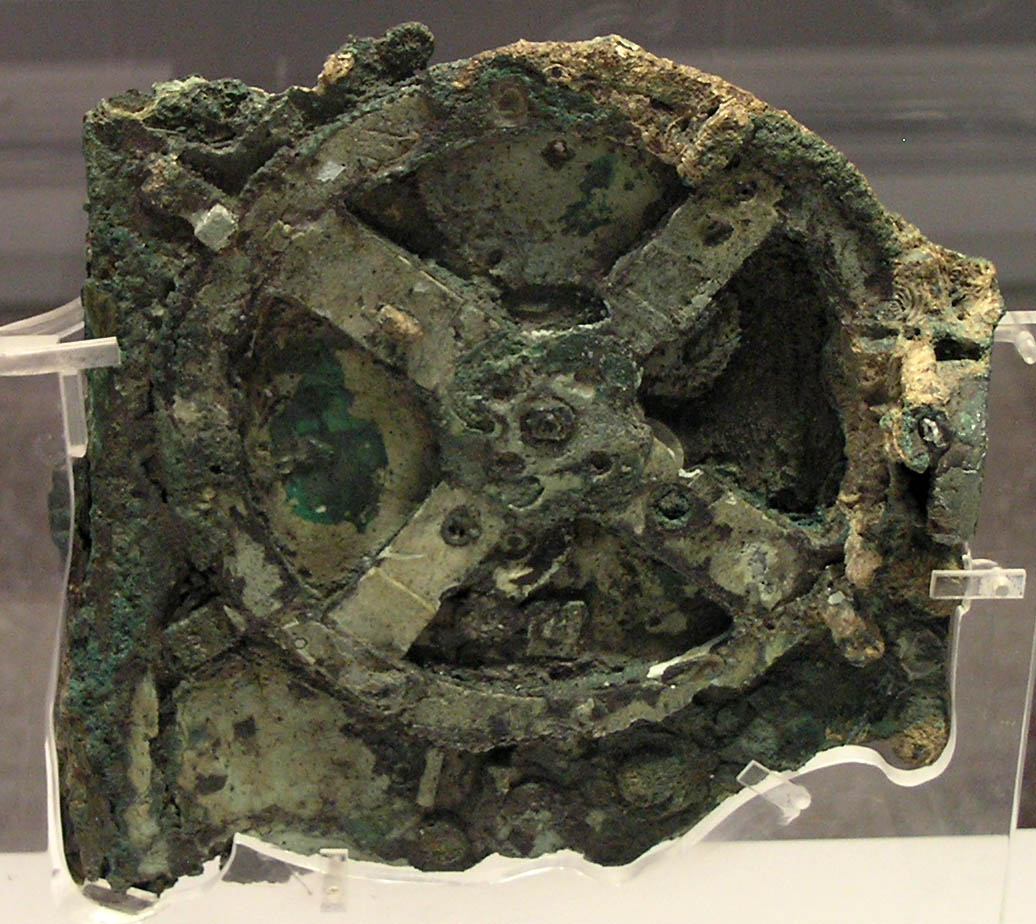 Εφεύρεση
Εφεύρεση χαρακτηρίζεται οποιαδήποτε δημιουργική ενέργεια του ανθρώπου που καταλήγει στην σύλληψη μιας πρωτότυπης ιδέας  που δεν υπάρχει προηγουμένως ή στην ανεύρεση νέων μεθόδων εργασίας ή  ιδιοτήτων ή πραγμάτων .
	 Η σύλληψη πρωτότυπης  ιδέας και η τεχνική της πραγματοποίησης.
	Τα κριτήρια επιτυχίας μιας εφεύρεσης είναι περισσότερο τεχνικά παρά εμπορικά.
Η αιολόσφαιρα του Ήρωνα.
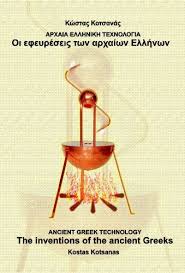 Η εφεύρεση της τυπογραφίας
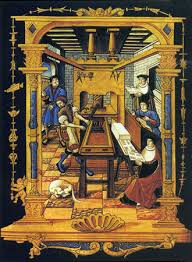 Ευρεσιτεχνία
Η ευρεσιτεχνία (πατέντα ) είναι η εφαρμογή της εφεύρεσης που είναι  ένα αποκλειστικό δικαίωμα χρήσης που δίνεται για κάποιο χρονικό διάστημα στον εφευρέτη .
	  Το αποκλειστικό αυτό δικαίωμα χορηγείται για 20 χρόνια από την υποβολή της αίτησης και απαγορεύει σε άλλους να χρησιμοποιούν την κατοχυρωμένη μέθοδο , ουσία ,ή μηχανισμό χωρίς την άδεια του κατόχου του διπλώματος ευρεσιτεχνίας.
Παραδείγματα ευρεσιτεχνίας
Εφαρμογή για smartphone βρίσκει τα πρόωρα νεογνά.
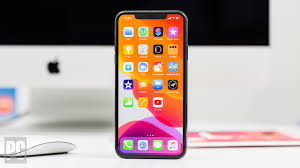 Στυλό που σβήνει
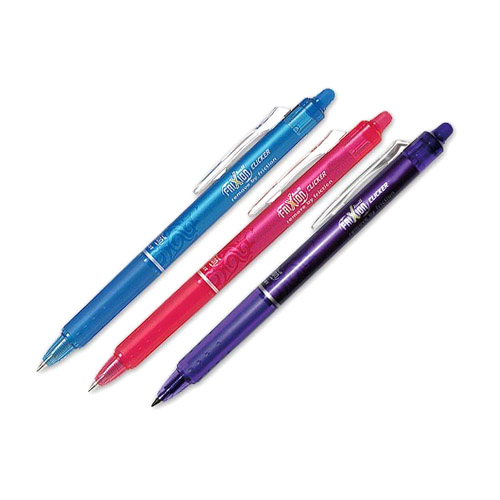 Καινοτομία
Η καινοτομία είναι αυτή που μεταμορφώνει τις εφευρέσεις σε εμπορικά προϊόντα και αλλάζει τον τρόπο που ζούμε . 

	Η εφεύρεση είναι η ιδέα και η καινοτομία είναι η διαδικασία αξιοποίησή της .

	 Καινοτομία είναι : 
Η εισαγωγή ενός νέου προϊόντος ή η ποιοτική αλλαγή ενός υπάρχοντος προϊόντος.
Η νέα διαδικασία ανάπτυξης προϊόντος .
Το άνοιγμα μίας νέας αγοράς. 
Η νέα πηγή εφοδιασμού πρώτων υλών ή άλλων υλικών.
Η ψηφιακή κάμερα σε σχέση με τη συμβατική φωτογραφική μηχανή.
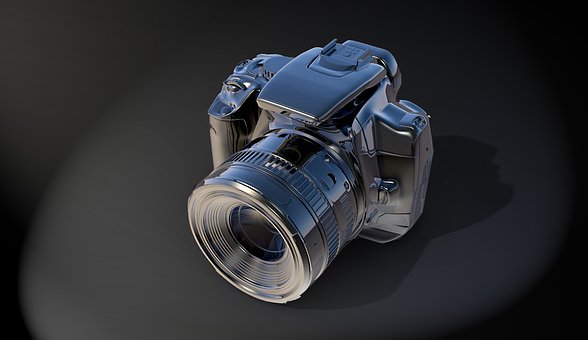 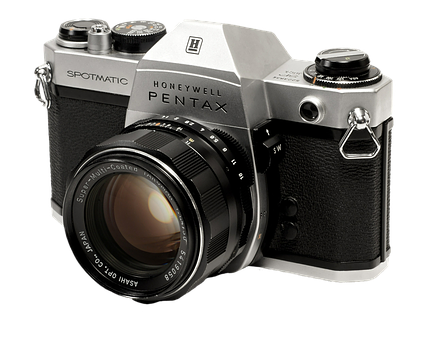 Οι μικροεπεξεργαστές που ανέπτυξε η ΙΒΜ στα τέλη της δεκαετίας του 1990με Πυρίτιο – Γερμάνιο που άνοιξαν το δρόμο σε κινητά φορητούς υπολογιστές  κ.λ.π.
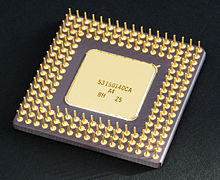 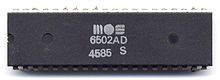 Σας ευχαριστώ για την προσοχή σας